Простейшие 
тригонометрические 
уравнения
урок алгебры в 10 классе


Огурцова    Алла   Юрьевна
учитель  высшей квалификационной  категории
МОУ Рощинская СОШ «Образовательный центр»
I. Вычисли устно:
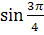 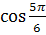 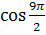 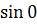 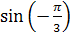 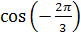 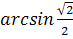 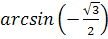 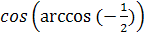 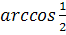 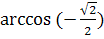 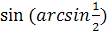 II. Найди ошибку при решении неравенства:
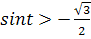 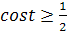 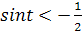 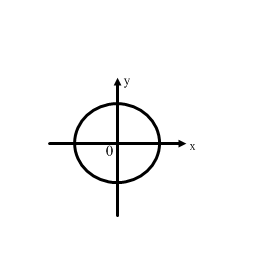 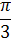 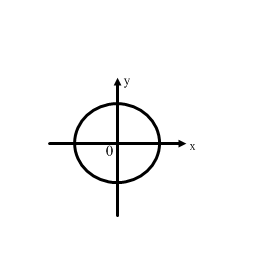 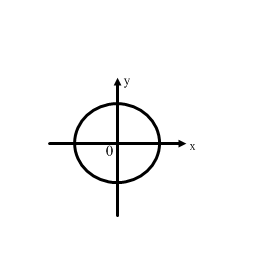 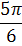 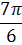 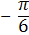 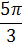 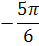 III. Для каждого рисунка подберите соответствующее уравнение
А)                                     Б)                                        В)                                         Г)
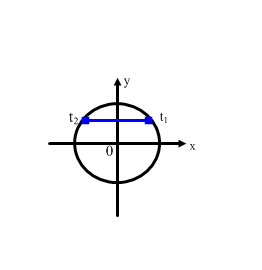 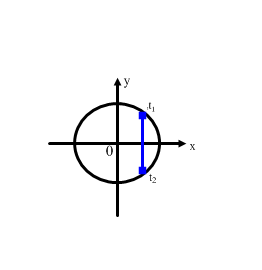 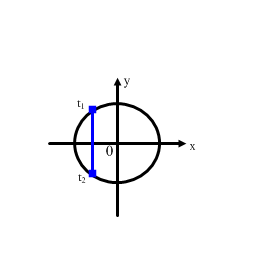 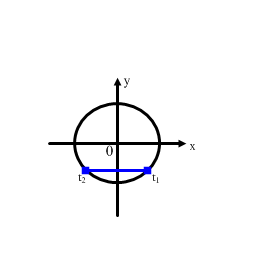 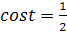 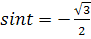 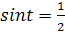 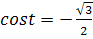 Простейшие тригонометрические 
уравнения
sin t=a
cos t=a
где   -1≤а≤1
если ΙаΙ>1, то уравнение
решения не имеет
cos t=a,
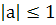 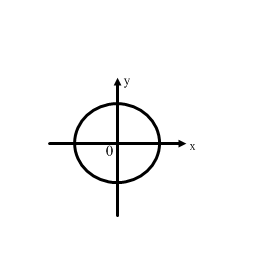 sin t=a,
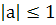 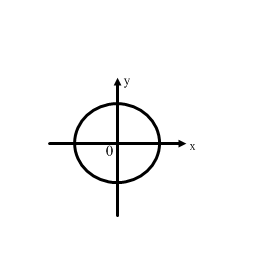 Частные случаи решения тригонометрических уравнений
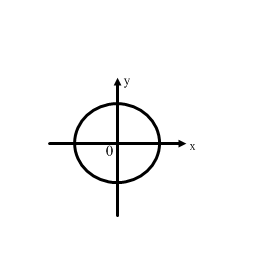 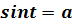 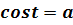 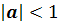 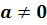 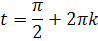 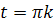 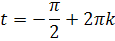 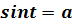 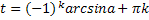 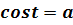 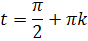 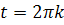 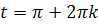 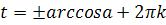 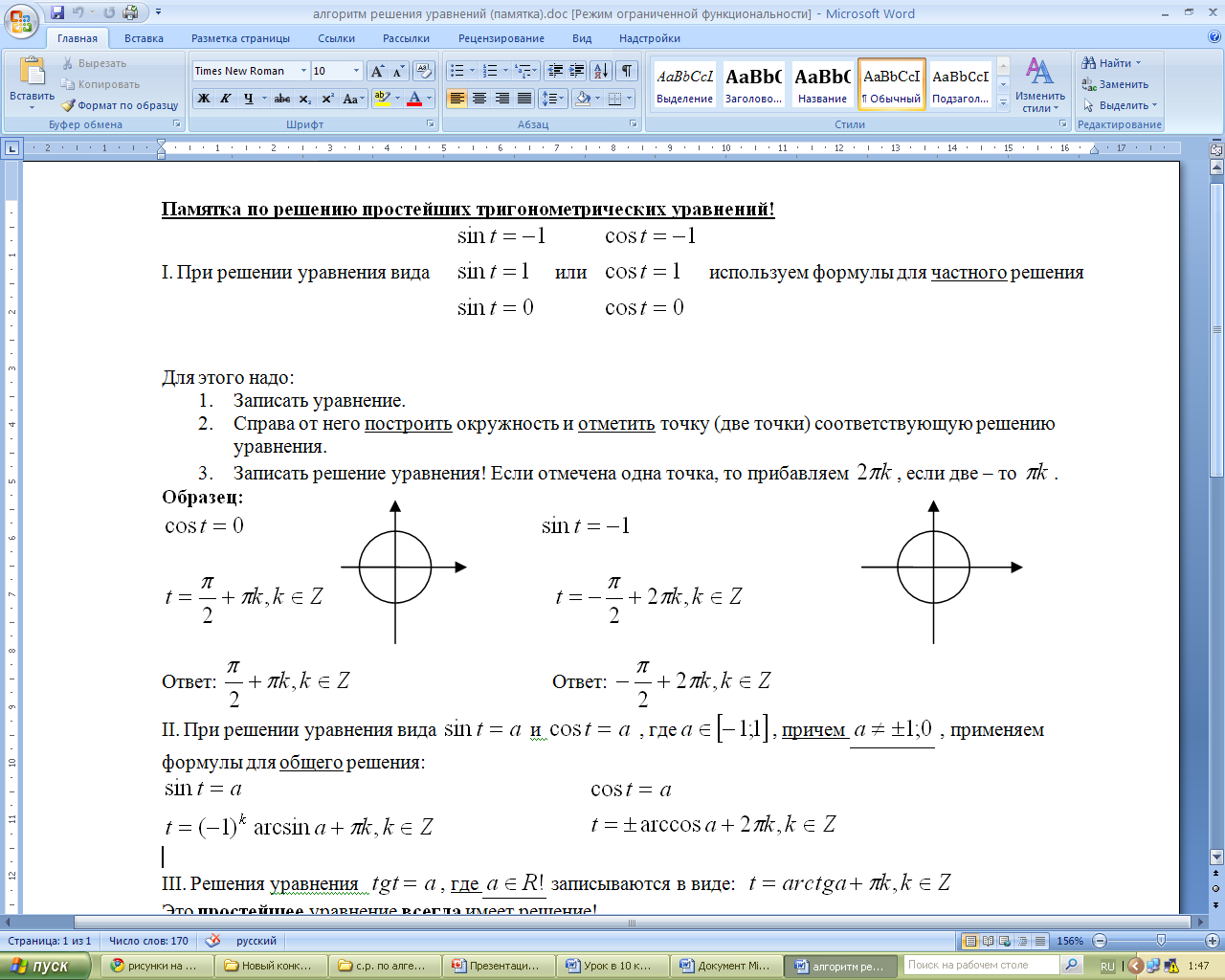 Методы решения простейших тригонометрических 
уравнений
Простейшие
тригонометрические
уравнения
Sin t=a;
Cos t=a;
где  t=f(x)
Разложение
на
множители
Введение новой переменной
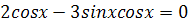 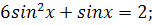 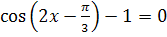 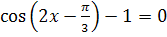 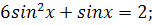 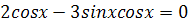 Самостоятельная работа
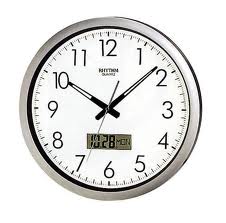 I вариант (БУ)                                   		  II вариант (ПУ)
Решите уравнения:
1.
1.
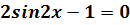 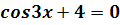 2.
2.
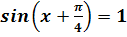 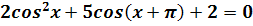 3.
3.
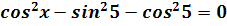 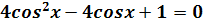 В ответе запишите букву (код ответа) соответствующую ответу вашего решения.
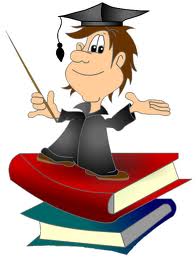 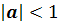 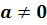 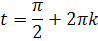 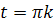 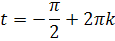 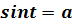 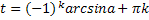 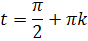 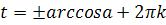 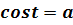 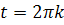 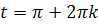 Самостоятельная работа
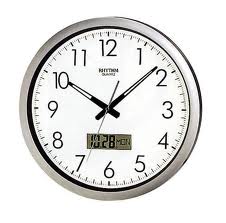 I вариант (БУ)                                   		  II вариант (ПУ)
Решите уравнения:
1.
1.
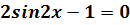 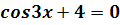 2.
2.
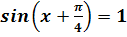 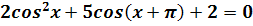 3.
3.
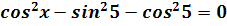 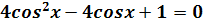 В ответе запишите букву (код ответа) соответствующую ответу вашего решения.
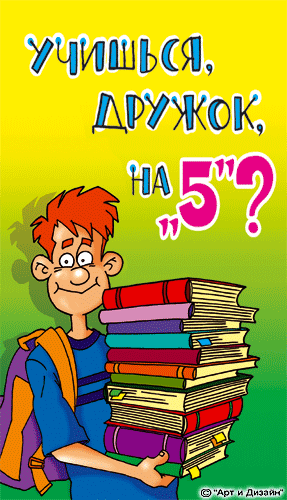 Ответы:
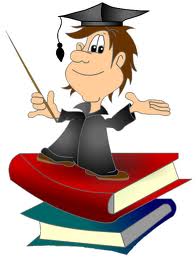 I вариант:  УРА
II вариант: САМ
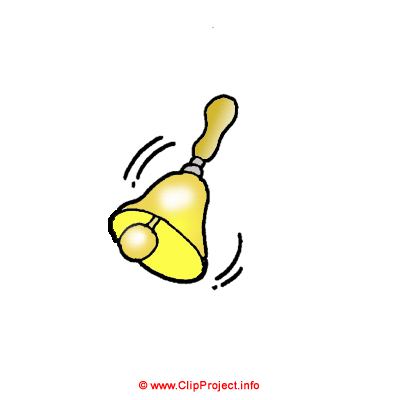 Домашнее задание 

§22. №№  4(а) , 5, 11-12(в, г), 23(а, б), 25(а, б). 
Дополнительное задание: (см. так же электронную почту)
Построить график функции 

Решить уравнение
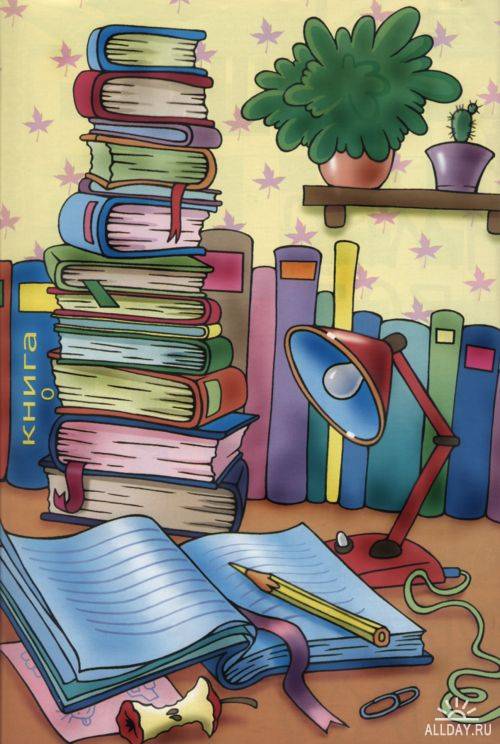 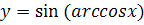 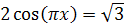 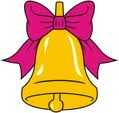 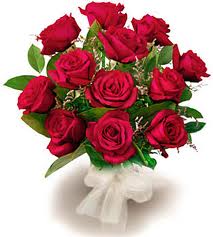 Спасибо за внимание !
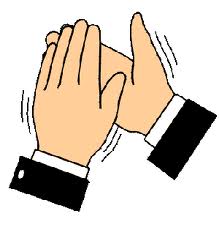